Adabiyot
10
sinf
Mavzu:
“Rustamxon”
dostoni
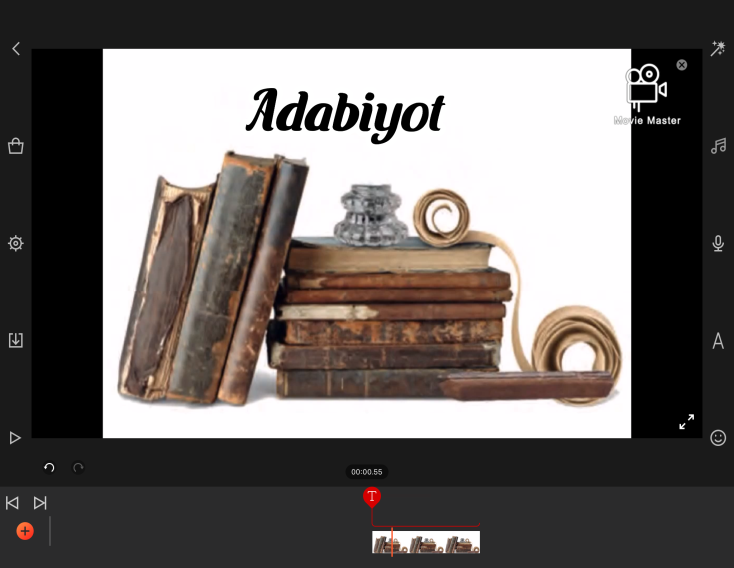 O‘qituvchi:
Raxmatova Nilufar Negmatullayevna
“RUSTAMXON” DOSTONI
2
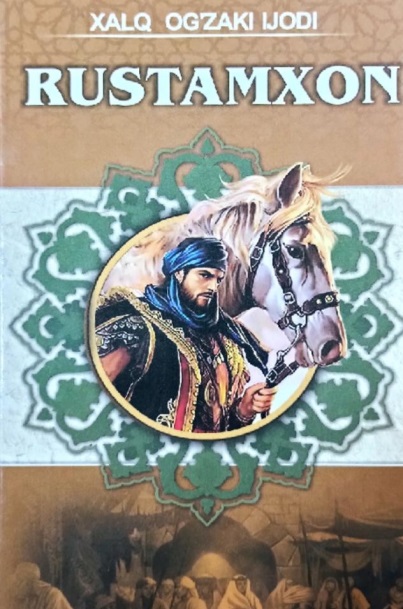 Dostonni 1937-yilda baxshi Fozil Yo‘ldosh o‘g‘li tilidan Hodi Zarif yozib olgan.
BAXSHI
3
Fozil shoir 
1872-yilda Jizzax viloyatining Baxmal tumanidagi Loyqa qishlog‘ida tug‘ilgan.
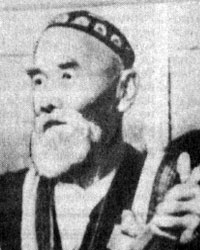 SULTONXON OILASI
4
Oqtosh viloyatida Sultonxon degan o‘tdi. Sultonxonning uch xotini bor edi, tug‘maydigan 			aybi bor edi.
			Necha vaqt Oqtosh 			mamlakatida podsholik 			qildi. Yoshi ulg‘ayib 			soqoli oqarib qoldi.
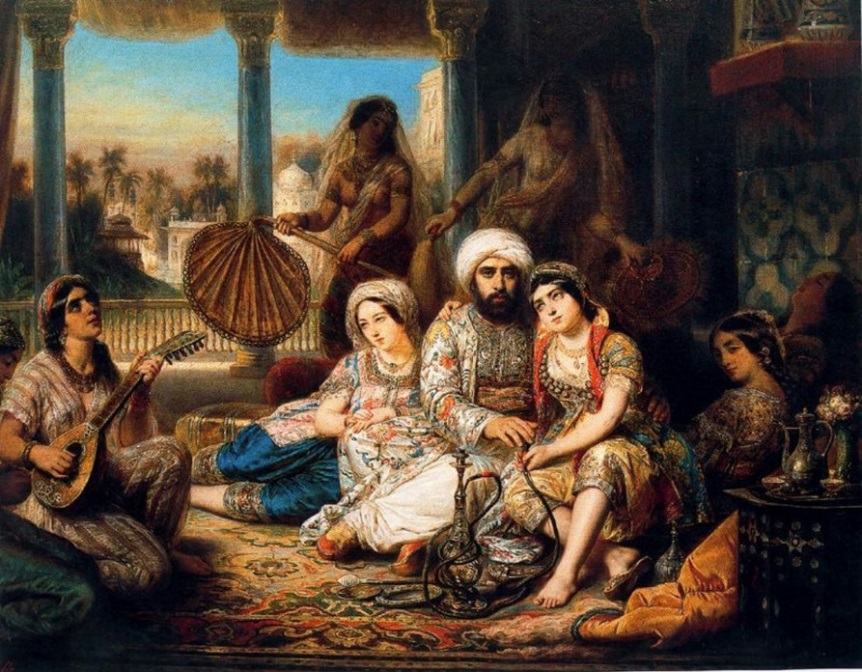 XUSH XABAR
5
Huroyim degan  o‘rtancha xotini homilador bo‘lib, oydan oy, kundan kun o‘tib, oyi-kuni yaqin yetib kelaberdi.
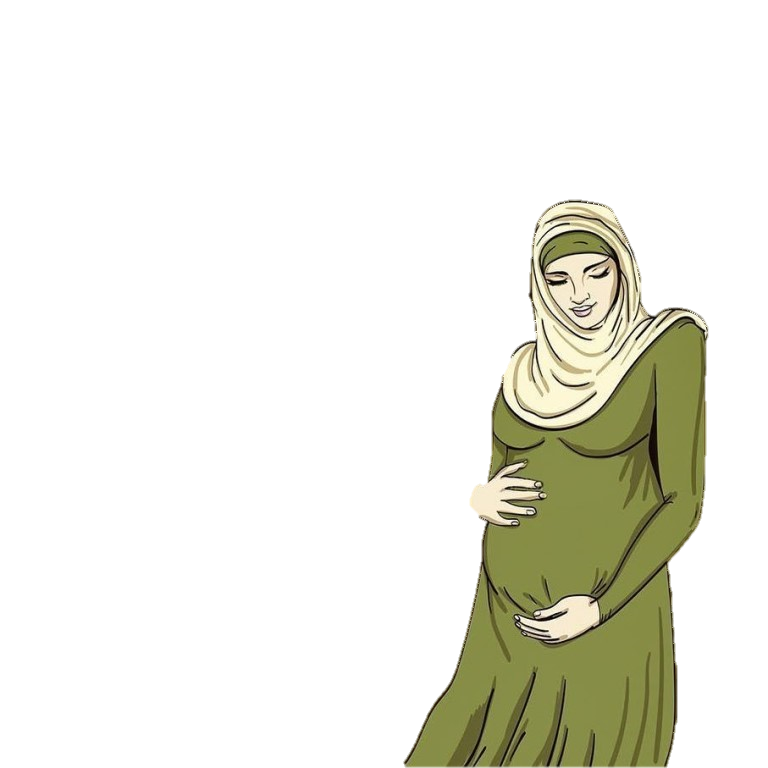 QURUDIMGA SAFAR
6
Sultonxon Huroyim yoriga aytdi: “Dunyoda bir     qo‘rqqan yomon, bir quvongan yomon” degan gap bor…
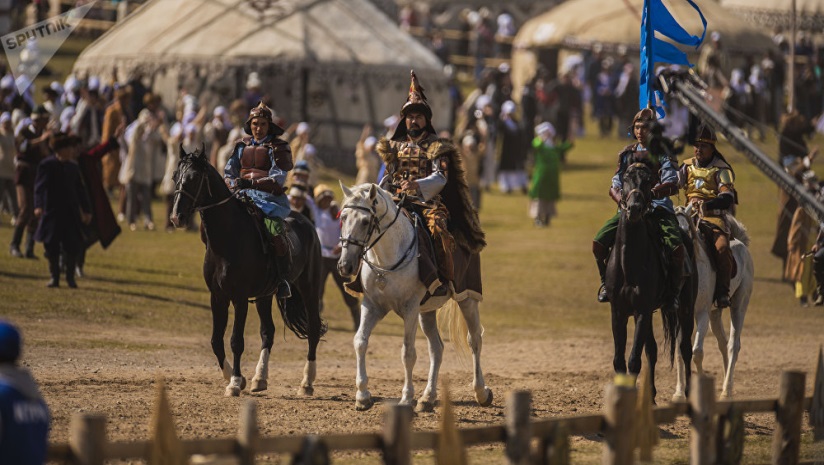 … 14 yilda kelaman. O‘g‘il tug‘sang 
ismini Rustamxon qo‘y.
HUROYIM TAXT EGASI
7
Shunda ketmoqqa ixtiyor qilib, taxti-baxtini kimga topshirarining hisobini topmay,   	hayron bo‘lib,	qozikalonlardan 	so‘radi. Qozikalonlar turib 
	aytdi:
	   “Gumonaning tufaylidan 		          mamlakatni Huroyimni 		                 so‘ramog‘i to‘g‘ri keladi”.
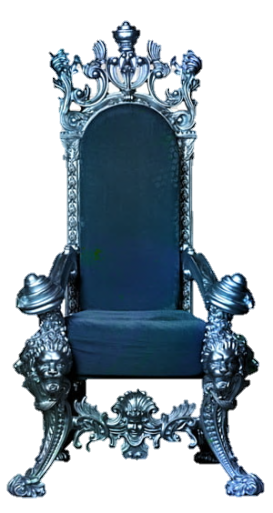 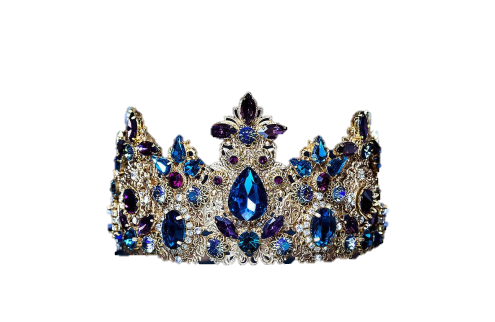 HUROYIM PODSHO
8
Oqtosh mamlakatida Huyorim
       podsholik qilib, ichkarida
      arz so‘raydi. Sultonxondan 
     ziyoda ish tuta berdi. Vaqti 
     yetib, oyi bitib, Huroyim                        	o‘g‘il tug‘di, otini 
           Rustam qo‘ydi.
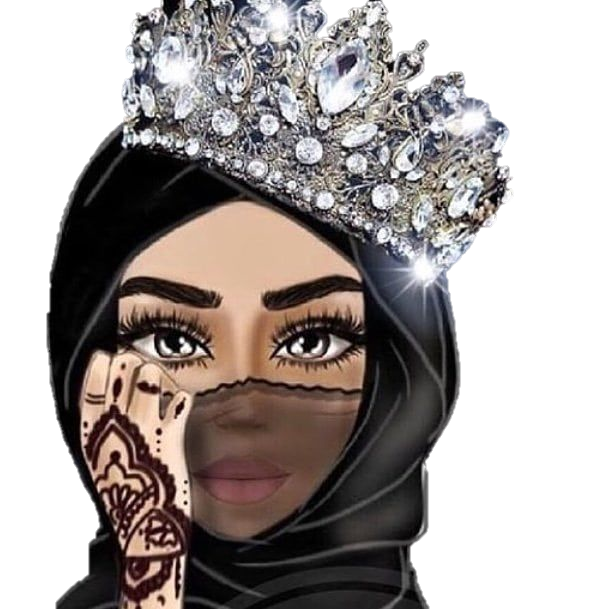 SAJ’ SAN’ATI
9
Ximcha – tillari bulbulcha, kimki yaxshi desa, shuncha, ikki yuzi ochilgan gulcha, bellari xipcha, o‘zi suluv oyimcha.
Saj’  (arab. — qumri, bulbul, to‘tilarning sayrashi) — badiiy so‘z san’atlaridan biri: bir yoki bir necha gapdagi ayrim so‘zlarning vazn yoki raviyda yoki har ikkalasida mos kelishi.
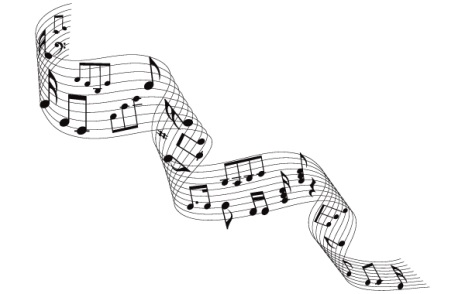 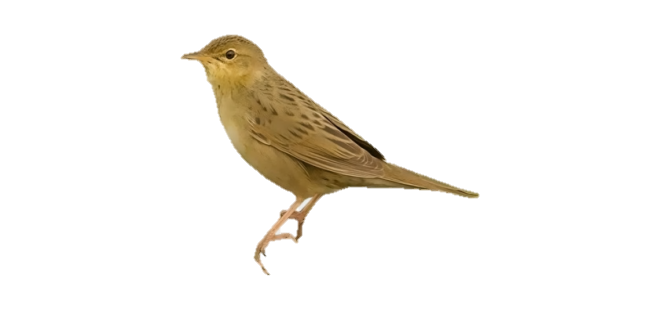 MOMOGUL MASTON
10
Ikki kundosh nima qilarini bilmay o‘y 			      o‘ylar edi. Oqtosh 			        viloyatida daftari   	 		      mastondan 360 mastoni 		      bor edi, boshlig‘ini 			     Momogul maston der edi, 		     manzili shahardan  			     tashqari bir g‘orda edi.
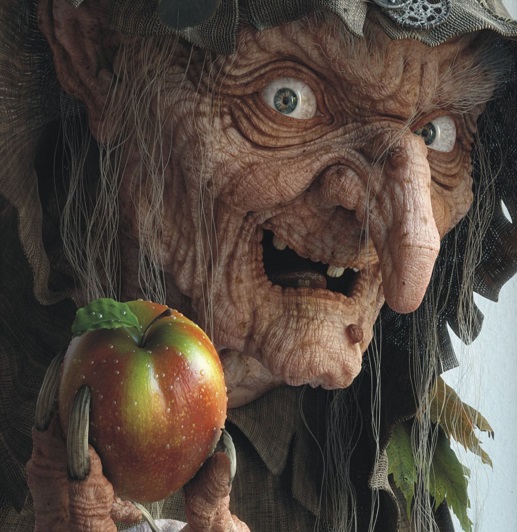 SHUM NIYAT
11
G‘orda yotar edi, xurrakni baland tortar edi,      botmon nosvoyni to‘tr bo‘lib otar edi, yurish- turishi odamga xatar edi,			
ne er yigitlarni ikki pulga
sotar edi, yaxshilikni uch
pulga olmay, qayerda yo-
monlik bo‘lsa, izlab yetar
edi, yomonlik izlab borgan
odamning ishi mastodan bitar edi.
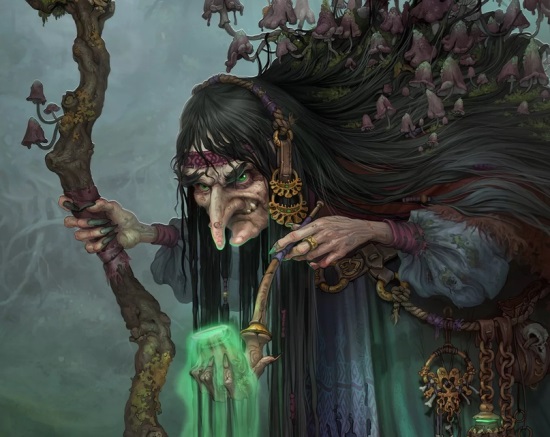 KUNDOSHLAR
12
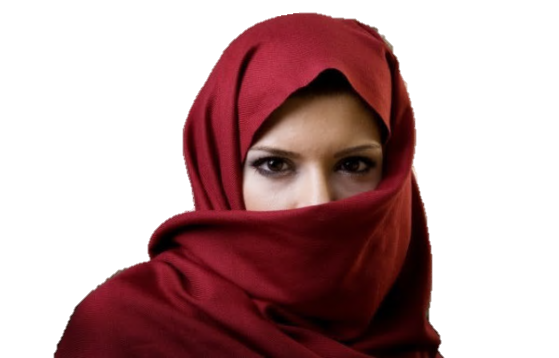 - Eshit, momo, oyimlarning tilini
  Vayron qilsang bunda Oqtosh elini,
  Xazon qilgin tar ochilgan gulini,
  O‘lsin deymiz Huroyim ham ulini.
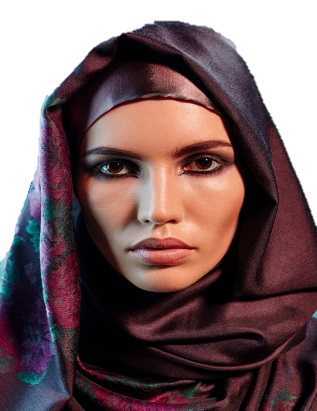 O‘zgalardan sizni yaxshi bilaman,
  Xizmatingga bir qop tilla beraman,
  Vayron qilgin Oqtosh mamlakatini,
  Nima desang, xizmatkoring bo‘laman.
ARZNOMA
13
Momogul maston tilla evaziga Huroyim ustidan fitna-g‘iybat to‘la arznoma yozdiradi, firib bilan Oqtosh ahliga tasdiqlatadi va Sultonxonga olib boradi.  Sultonxon g‘azabga minib, o‘zi
Safardan qaytguncha Huroyimni shahardan haydab, dorga osishga buyuradi.
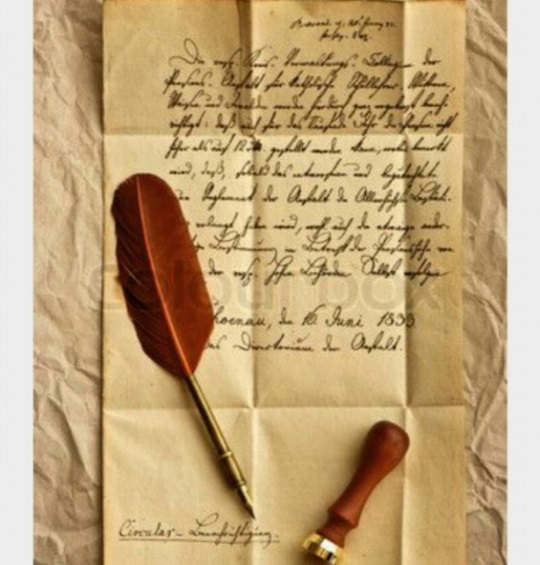 DOR YONIDA JASORAT
14
Jallodlar Huroyimni dorga osmoqchi bo‘layotganlarida, Rustam jallodlarning dodini berib, onasini qutqaradi.
Boradigan yerini tayini yo‘q edi, onasini otga mindirib, tozilarini ergashtirib: “Adashganning oldi yo‘l”, –deya yo‘lga tushdi.
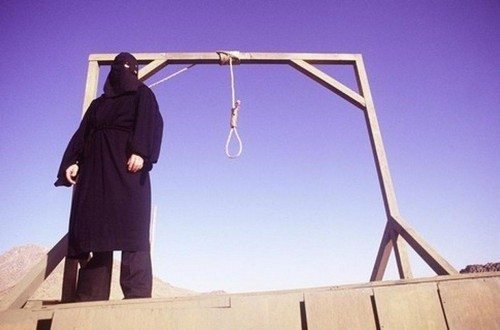 HUKUMU
15
Ular yo‘l yursa ham mo‘l yurib, Hukumu tog‘iga yetib boradilar, shu yerda qo‘nim topadilar.
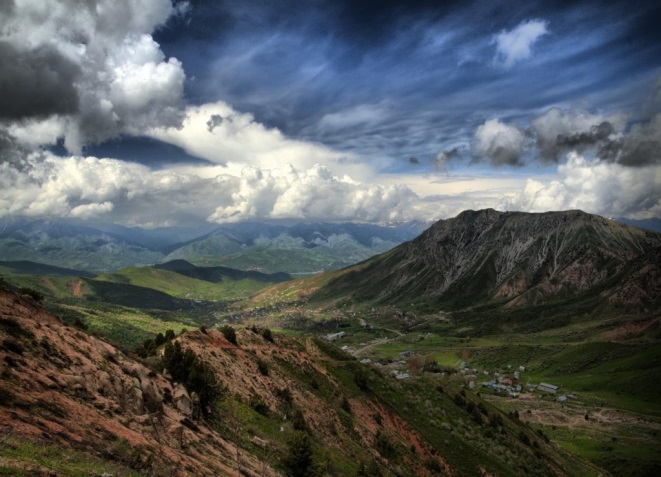 Rustam tog‘-toshda ov qilib keladigan, onasi esa pishirib beradigan bo‘ldi.
UYGA VAZIFA
16
Sultonxon nega safarga otlandi?
 Saj’ san’ati nima?
 Dostondan unga 
  misollar topib yozing.
 Momogul maston kim?
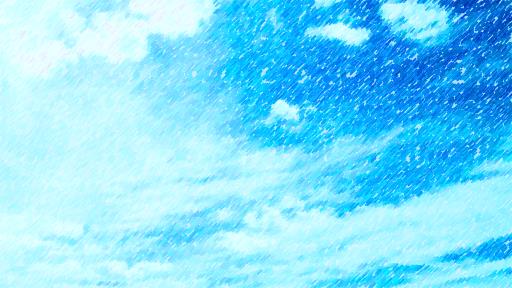 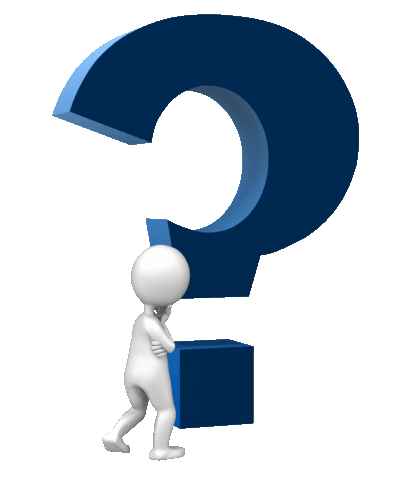